Strategic Partnerships
How to bring macro-level thought to      micro-level application
How do we build winning strategic partnerships?
2
1
2
3
4
Focus and Simplicity
Know your Audience and Perspective
Ability to Adapt and be Flexible
Inspire with your Stories
3
1. Focus and Simplicity
“That’s been one of my mantras – focus and simplicity. Simple can be harder than complex: You have to work hard to get your thinking clean to make it simple. But it’s worth it in the end because once you get there, you can move mountains.”
- Steve Jobs
4
[Speaker Notes: Focus on what matters: prioritize ruthlessly
“Deciding what not to do is as important as deciding what to do.” – Steve Jobs
“Innovation is saying no to a thousand things” – Steve Jobs
Upon his return to Apple in 1997 following a 30% drop in Apple sales
He reduced the number of products by 70%
Apple to produce only 4 products:
One Desktop (professionals and consumers)
One Portable Device (professionals and consumers)
Resulted in $309m profit in 1998
Jobs followed Leonardo da Vinci quote “Simplicity is the ultimate sophistication”
Jobs learned while working at Atari
Games needed no manual and could be easily understood in seconds
Star Trek Game instructions: “1. Insert Quarter. 2. Avoid Klingons.”]
Focus and Simplicity
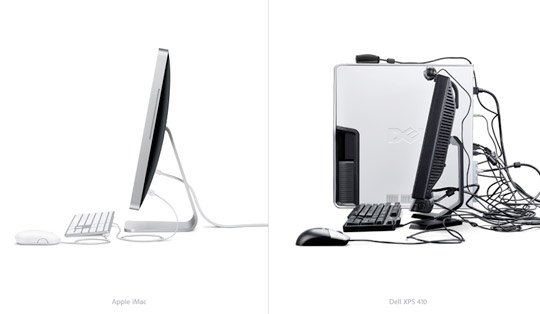 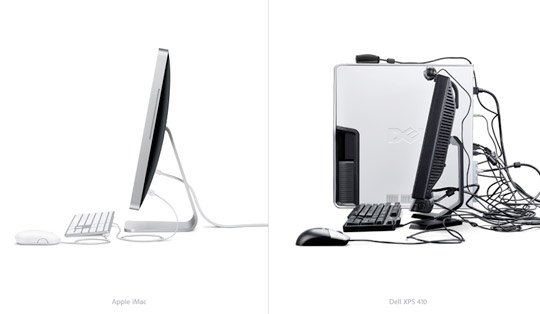 5
[Speaker Notes: Who ever thought a computer could be beautiful and elegant 
Jobs felt that a computer should be Friendly, in all aspects]
“If you can’t explain it simply, you don’t understand it well enough.”
- Albert Einstein
6
[Speaker Notes: Theoretical physicist]
Stay in your Lane
7
[Speaker Notes: Know your lane (Mission, Vision & Purpose)
Story of Tucson
CRN has three companies and five distinct programs
Purpose: Transforming lives by easily connecting Arizonans to vital community health and human services]
Contact Center Purpose and Processes

Safety/Prevent harm
Organize and expedite the flow of individuals in need
Provide information and other support for providers and clinicians
8
[Speaker Notes: Most crises are preventable through early engagement and early intervention
A crisis represents an opportunity to identify which environmental and/or interpersonal stressors or conditions elevated the circumstances to a crisis or emergency level

There is often a disconnect between routine, ongoing healthcare and emergency/crisis services.
When someone is not doing well, they rarely receive proper intervention before the circumstances reach a full blown crisis or emergency
Information and resources do not flow freely in real time
CRN fills that gap]
2. Know Your Audience and Perspective
9
To be effective in business, you need to know who you’re selling to
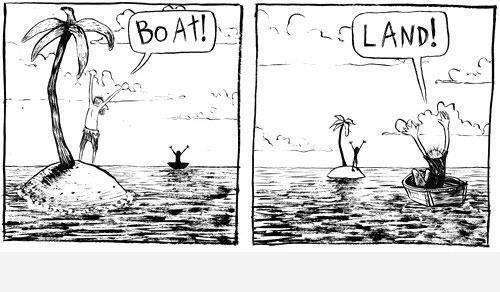 10
Gaining Perspective – Get in the trenches
Put yourself in their shoes
Police – do a ride along
Mobile Team – do a ride along
Emergency Dept. or Crisis Stabilization Unit – spend a peak volume shift observing
Callers – call your line anonymously
Staff – spend time with each type of staff
Call center staff
Administrative staff
Meet regularly with stakeholders
Look at other industries
Be transparent
Share the successes and challenges
11
[Speaker Notes: Highlight dashboards]
3. Ability to Adapt and be Flexible
“Those who cannot change their minds, cannot change anything.”
- Bernard Shaw
12
The bad news is robots can do your job now. The good news is we’re hiring robot repair technicians. The worse news is we’re working on robot-fixing robots – and we do not anticipate any further good news.
13
Staying Ahead of the Curve
Billing Health Care for Services
Disaster/Tragedy Support System
Partnerships with Greater Crisis Continuum 
Social Determinants of Health
Partnerships with 1st Responders
Partnership with Local 2-1-1 Programs
14
[Speaker Notes: Story of 2-1-1 and FindHelp Phx]
Inspire with your Stories
15
[Speaker Notes: Starfish story]
Tips for gathering stories
Website survey
Satisfaction surveys
Directly from your employees
Expectation to share inspiring stories at meetings
Offer incentives for shared stories

Tips for sharing stories
Social media
Marketing materials
Website(s)
Employee intranet
“Stories are the creative conversion of life itself into a powerful, clearer, more meaningful experience. They are the currency of human contact.”
- Robert McKee
16
Critical Components to Serve as the Link
Alternative Payment Models
Alternative Business Models
Advocacy
Education
Technology
Workforce Development
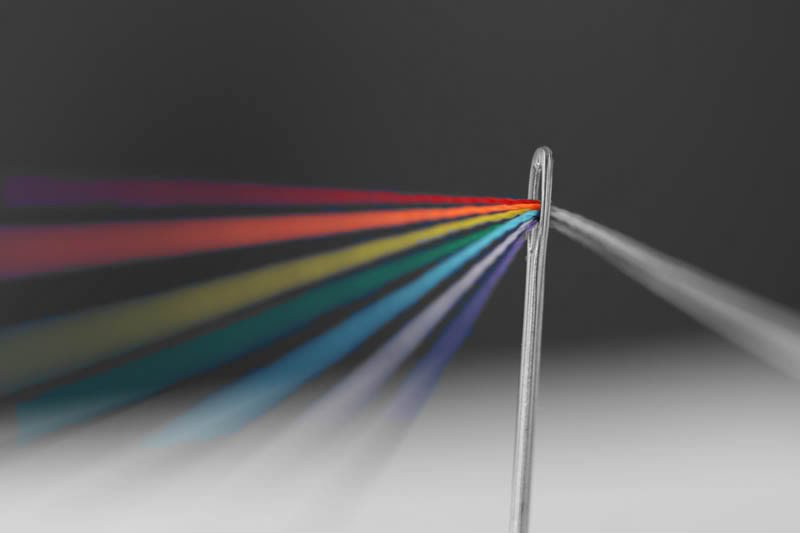 17
[Speaker Notes: ENGAGE YOUR WORKFORCE! – Gallup found only 3 out of 10 employees are engaged at work, and 2 out of 10 are so disengaged that they are actively and intentionally making their workplaces worse]
Where to start when building strategic partnerships?
18
[Speaker Notes: Story of 2-1-1 and FindHelp Phx]
Where to start when building strategic partnerships
Local Red Cross
Local VOAD (Voluntary Organizations Active in Disaster)
FEMA
Local first responders (fire, EMS and police)
Public health
Health plans
Hospitals & healthcare systems
State Medicaid leadership
National Suicide Prevention Lifeline
NAMI
Local United Way
Local veteran groups
VA
Local universities
Homelessness coalitions/HMIS
9-1-1 dispatchers (APCO/NENA)
Food banks
Health information exchanges
Local news outlets (TV, print, radio)
Technology vendors (phone, internet, etc.)
19
Q & A
20
Four ways to develop strategic partnerships
1. Focus and Simplicity
2. Know your Audience and Perspective
3. Ability to Adapt and be Flexible
4. Inspire with your Stories
21
Why strategic partnerships are essential
There are plenty of airports without Air Traffic Control (ATC) towers,
BUT
There are never ATC towers without airports.
22
Therefore, the organization is only as effective as the community services they can connect to.
23
Don’t follow your passion, let it follow you. 
Work passionately toward the hard but worthy goal of making an impact.
24
[Speaker Notes: When I started out my career, I never said I wanted to be a CEO of a crisis provider. I said I want to make a difference in the world.]
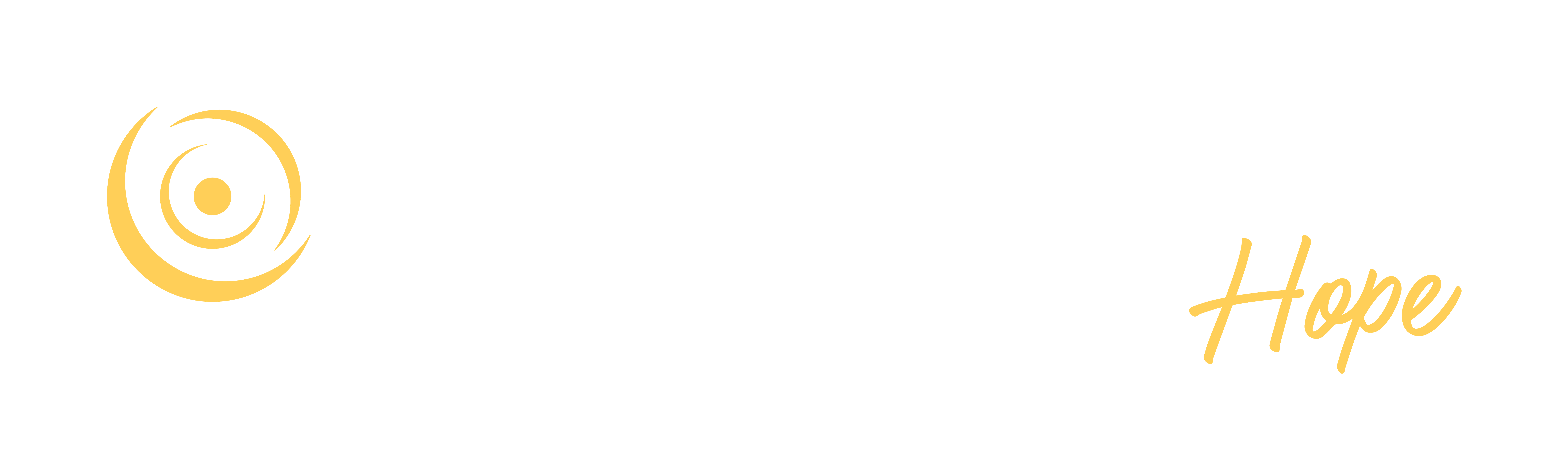 Thank You
Justin Chase, LMSW, CPHQ, FACHE
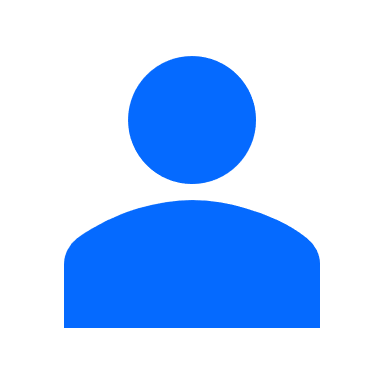 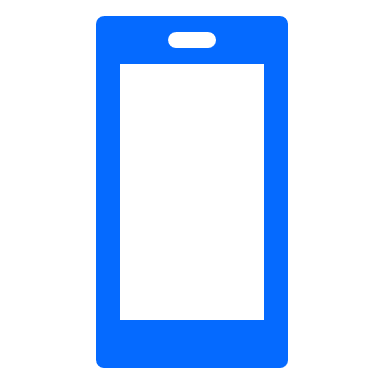 +1 602 427 4603
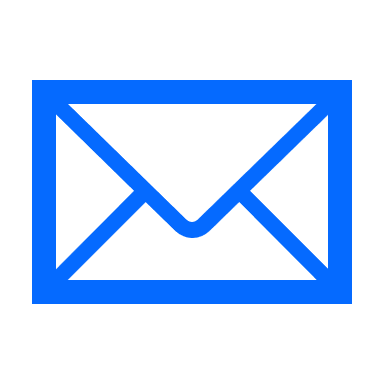 Justin.Chase@CrisisNetwork.org
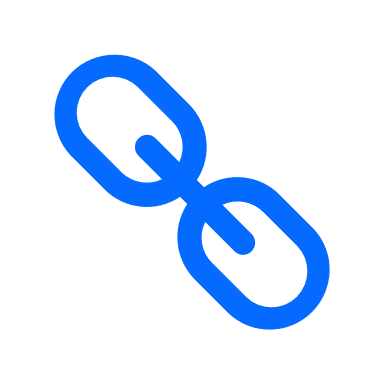 www.CrisisNetwork.org
[Speaker Notes: Book recommendation:
When Millennials Take Over
Jamie Notter and Maddie Grant]